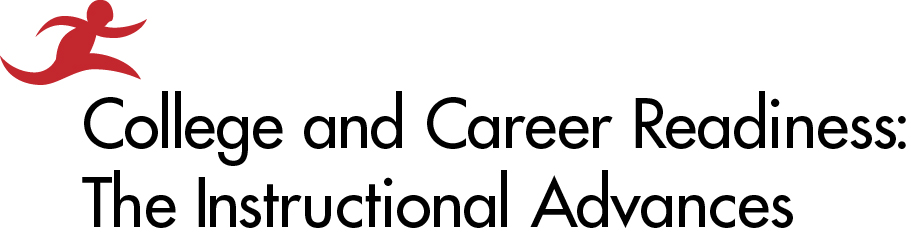 Focusing on the Major Work of the LevelsFoundational Unit 1
Produced Under U.S. Department of EducationContract No. ED-VAE-13-C-0066 With StandardsWork, Inc.
2016
Three Key Advances Prompted by the CCR Standards
Focus: Focus strongly where the CCR Standards focus.
Coherence: Design learning around coherent progressions from level to level.
Rigor: Pursue conceptual understanding, procedural skill and fluency, and application—all with equal intensity.
[Speaker Notes: Big Idea: These are the most important instructional changes demanded by the CCR Standards for Adult Education.

Facilitator Talking Points:
In this unit, we will address the first key advance, FOCUS.
FOCUS works in conjunction with the other two key advances of COHERENCE and RIGOR to prepare students who are college- and career-ready.  It is critical that teachers focus their instruction if students are to learn key topics at each level deeply—meaning they possess conceptual understanding, have procedural skill and fluency, and can apply their knowledge and skills to solve problems. It is also important that both teachers and students have a sense of how the mathematical topics they are addressing, both within and across levels, connect and build on one another.
Add to these three advances one more new way of thinking that is very important for adult learners to be college- and career-ready: the Standards for Mathematical Practice, or those habits of mind that allow us to think deeply about mathematics. 

Facilitator Notes:
To enrich learning: Connect the Standards for Mathematical Practice to content in both instruction and assessment.
Plan for about 20 minutes to introduce the unit (Slides 1-9).]
Unit 1 ObjectivesFocusing on the Major Work of the Levels
Understand the research base that explains the importance of focusing each level of the CCR Standards on concepts and skills that are critical for preparing students for college and careers.
Delve into the CCR Standards and build an understanding of the critical areas for each level as a foundation for developing a coherent and rigorous mathematics curriculum.
[Speaker Notes: Big Idea: Research tells us what content is most critical for preparing students for college and careers.

Facilitator Talking Points:
The first objective is specific to the activities of this unit. 
The second objective has broader implications and will require participating in the activities of all four units to be met, although understanding the focus for each level is the foundation for that understanding.
Focusing deeply on the major work of each level is critical, rather than racing to cover a multitude of topics in instruction. It also provides participants with insight into the relative emphasis given to each of the content domains (Number, Geometry, Algebra, and Statistics and Probability) as students progress through the levels of learning.

Facilitator Notes:
Read these two objectives for Unit 1 aloud, and move to the next slide to learn more about the rationale for the unit.
Talk about how the CCR Standards for Mathematics are organized into five grade-level groupings: A (K-1), B (2-3), C (4-5, 6), D (6, 7-8), and E (high school).  
Note that Grade 6 standards are split between Level C and Level D.]
Rationale for Focus
Relevance and Importance Based on the Research
High-performing nations significantly narrow the scope of content so that students can focus their time and energy. Focusing on too many topics has a negative impact on student performance (TIMSS research). 
Focusing on what is emphasized in the standards gives students a strong foundation and uses instructional time productively (ACT survey of college faculty).
Identifying concepts that support the major work of each level creates a coherent flow of knowledge and skills within the level.
[Speaker Notes: Big Idea: One of the key findings of TIMSS research was that focus matters a lot to student learning and their preparation for college and careers.

Facilitator Talking Points:
What does it mean to focus? High-performing nations significantly narrow the scope of content so that students can focus their time and energy, as the TIMSS research tells us. College faculty in the U.S. believe narrowing the content scope is essential to building strong foundations in students.
The CCR Standards for Adult Education ask instructors to significantly narrow the content and deepen the understanding of the mathematics they teach. A study of the CCR Standards demonstrates that there are areas of emphasis already engineered into the standards at each level.  
It is equally important to deepen expectations as well. Rather than skating through a lot of topics—just covering the curriculum—we have fewer topics on our list, but the expectations in those topics are much deeper.  
Without focus, deep understanding of core math concepts for all students is just a fantasy.]
Implications of Focus on Instruction
Focus means that some content is more important than other content and receives more time and attention.
Other content supports the more important content.
The Standards for Mathematical Practice become a critical focus in the CCR Standards and the mathematics curriculum.
[Speaker Notes: Big Idea: Implementation of the CCR Standards means that more time will be spent on fewer key topics at each level.


Facilitator Talking Points:
Focusing opens the door to strengthening understanding—fewer topics on the list means more time to spend on each one.
Focusing will allow students to acquire strong foundational and conceptual understanding, procedural skill and fluency, and the ability to apply the mathematics they have learned in solving all kinds of problems both inside and outside the math classroom. 
Additional content can and should be taught, but in support of and connected to the major work or each level. For example, data representation and interpretation is not major work of Level B. However, some of those standards can be used to better understand fractions and standard units for linear measure by asking students to generate measurement data by measuring lengths using rulers marked with halves and fourths of an inch. 
Here are some things to consider when focusing instruction:
The amount of time dedicated to a concept; 
The quality of classroom activities, reasoning, and explanation; 
Student practice; and,
Rigor of expectations. 
 All of these mark a focus on the major work of the level.]
Major Areas of Focus
Level A:  Whole numbers—addition and subtraction concepts, skills, and problem-solving to 20; place value and whole number relationships to 100; and reasoning about geometric shapes and linear measures
Level B:  Whole numbers and fractions—place value, comparison, and addition and subtraction to 1000; fluency to 100; multiplication and division to 100; fractions concepts, skills, and problem-solving; 2-dimensional shape concepts; standard units for measuring time, liquid, and mass; and area measurements
[Speaker Notes: Big Idea: Critical concepts of Levels A and B concentrate on number and geometry.

Facilitator Talking Points:
Notice that the critical concepts of Levels A and B are restricted to the domains of number and geometry. 
However, both levels also include standards addressing concepts in algebra and data. Those standards will need to be connected to one or more of the major concepts in number or geometry. 
So, one thing you’ll want to begin to think through is how the concepts of algebra and data might be used to support the critical areas of number and geometry. For example, one of the data standards (3.MD.4) talks about generating data by measuring lengths using rulers marked with halves and fourths of an inch. This supports the developmental work being done at this level to build student understanding of fractions and the representation of fractions on a number line.

Facilitator Notes:
Walk the participants through the descriptors on this and the next three slides.  You may ask participants to read the descriptors first and then discuss them together, or you can read through them together and discuss. 
These are not verbatim repeats of concepts in the Major Work of the Levels resource; however, they represent the same concepts.]
Major Areas of Focus
Level C:  Positive whole numbers, fractions, and decimals—fluency with multi-digit whole number and decimal operations; decimal place value concepts and skills to thousandths; comparing, ordering, and operating with fractions; fluency with sums and differences of fractions; understanding rates and ratios; early expressions and equations; area, surface area, and volume; classification of 2-dimensional shapes; and developing understanding of data distributions, including creating dot plots in the coordinate plane
[Speaker Notes: Big Idea: Critical content remains focused on number and geometry in Level C.

Facilitator Talking Points:
In Level C, we expand the system of numbers to include operations with all positive rational numbers.
Critical areas are still more heavily weighted to the number and geometry domains, but at this level we introduce critical concepts in the algebra and data domains.

Facilitator Note: These are not verbatim repeats of concepts in the Major Work of the Levels resource; however, they represent the same concepts.]
Major Areas of Focus
Level D:  Rational numbers—fluent arithmetic of positive and negative rational numbers; applying rates, ratios, and proportions; applying linear expressions, equations, and functions; systems of linear equations; classification and analysis of 2- and 3-dimensional figures; developing similarity and congruence concepts, including problems of scale; solving right triangles using the Pythagorean theorem; random sampling of populations to summarize, describe, display, interpret, and draw inferences; bivariate data and a line of good fit; and development of probability concepts
[Speaker Notes: Big Idea: In addition to ratios and proportions, the domain of algebra becomes a focus.

Facilitator Talking Points:
In Level D, we expand the number system to include all rational numbers (negative and positive). Rates, ratio, and proportions are a key focus. 
There is also an increase in the number of critical areas in the domains of algebra, including work with linear expressions, equations, and functions.
Data and probability also come into the fore.

Facilitator Note: These are not verbatim repeats of concepts in the Major Work of the Levels resource; however, they represent the same concepts.]
Major Areas of Focus
Level E:  Real numbers—extending number system to include all real numbers; equivalent expressions involving radicals and rational exponents; reasoning about units and levels of precision; linear, quadratic, and exponential expressions, equations, and functions; linear inequalities; algebraic and graphic models of functions; applying similarity and congruence to 2-dimensional figures; and analyzing 1- and 2-variable data sets, including using frequency tables
[Speaker Notes: Big Idea: The majority of critical concepts are in the algebra domain.

Facilitator Talking Point: Finally, at Level E we include all real numbers (rational and irrational), and you notice that we now have the majority of critical concepts in the algebra domain.

Facilitator Note: These are not verbatim repeats of concepts in the Major Work of the Levels resource; however, they represent the same concepts.]
Hands-On Practice
Now, let’s do some work on the major work of the levels. . .
Materials
Directions for Participants
Worksheet: Focusing on the Major Work of the Levels
Resource: Major Work of the Levels
Resource: CCR Standards for Adult Education
[Speaker Notes: Big Idea: Make sure each participant has the correct materials before giving directions for the activity.

Facilitator Notes:
Encourage participants needing more experience with the standards document to use a copy of the CCR Standards in this exercise. 
Let participants know that the resources for this activity will be useful in other activities related to the key advances for math.]
Directions
Circle the topics on the worksheet for each level that are part of the major focus for that level. 
Use the Major Work of the Levels resource to help you make your decisions. You also may use a copy of the CCR Standards, if needed.
Discuss your selections and rationales at your table. On the following slide, there are some questions to guide your discussion.
[Speaker Notes: Big Idea: Give directions for the activity.

Facilitator Talking Points:
There might be a variety of reasons for not selecting an objective as a major work: 
It might be listed in the wrong level; 
It might be in the right level but not a critical concept; or 
It might not be deemed critical in any level.

Facilitator Notes:
Be sure all instructions are clearly understood before turning the room over to participants.
Encourage participants who are less familiar with the standards to use the CCR Standards to complete the Focusing on the Major Work of Levels worksheet. 
Let participants know where they can find the opening descriptions of each level in the CCR Standards for Adult Education to deepen their understanding of the priority content: 
Level A, page 51
Level B, page 54
Level C, page 60
Level D, page 70
Level E, page 79
During this activity, discussion is crucial to building clear and common understanding of the concept descriptions.]
Discussion Questions
What are some rationales for why you did or did not circle a particular topic as critical to the level? 
Did anyone have a hard time deciding to which critical area a topic belongs? Tell us where and why.
Are any of the lesson objectives that you did not select for the given level critical to a different level? 
Do you think that any of the topics you did not select are important to teach? If so, how might you relate them to one of the critical areas for the level?
Work Session50 minutes
[Speaker Notes: Big Idea: To prompt participants’ thinking while they are working on the activity, go through these questions.

Facilitator Notes: 
Read through these questions after you are sure there is no confusion about the directions. 
Leave these discussion questions on the screen as participants work in small groups at their tables. You can use these questions as part of your “Reflections” discussion as well.
Break up the 50 minutes: Have participants work on the activity for about 30 minutes, and then come together for discussion for about 20 minutes at their tables.
Participants who are unfamiliar with the mathematics standards may need longer to complete the activity. They will need time to compare the mathematical topics presented to the CCR Standards.
If there is time, re-ask the discussion questions, but now with the whole group.]
Reflections
Why focus? 
There’s so much mathematics that students could be learning, why limit what students are taught?
20 minutes
[Speaker Notes: Big Idea: Focusing on fewer topics allows students to develop a deeper understanding of the content that matters most.

Facilitator Talking Points:
(Suggested Response) The value of focusing on fewer topics is that students can develop deeper understanding. The ultimate goal is to focus on those standards that are deemed most critical to the level and relate other level-specific content to them. 
Let’s review one of our key objectives: “Discover the concepts and skills for each level of learning that the research suggests are the most critical for preparing students for college and careers.” Did we meet that objective? What other questions do you have?]
Next Steps
How has participating in this activity changed your thinking about the CCR Standards?
How will you use the information and understanding you have acquired to improve your teaching practice and student learning?
What additional training and tools would strengthen your ability to do so?
[Speaker Notes: Big Idea: Finish the session by asking participants to discuss what they have learned and to think ahead about how they plan to use what they have learned.]